Тема 10. Стратегічне і поточне фінансове планування корпорації
План
Фінансова стратегія корпорації
Джерела фінансування розвитку корпорації
Методи фінансового планування
Фінансовий план
1. Фінансова стратегія корпорації
Стратегія розвитку (Development Strategy) являє собою програму досягнення економічного зростання в майбутньому.
Корпорація може визначити свою стратегію конкретніше. Так, наприклад, інноваційні корпорації ставлять за мету освоєння виробництва нових видів продукції, аналогів котрих ще немає на світовому ринку, тобто розширення ринків збуту.
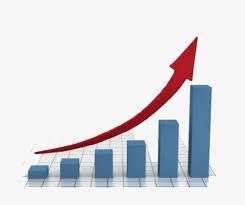 Загальна стратегія економічного розвитку узгоджується із фінансовою стратегією. Вона розглядається як чинник забезпечення нормального функціонування корпорації в майбутньому. Першочерговим завданням керівників корпорації є зміцнення конкурентної позиції, яка конкретно визначається під час розроблення інноваційного, маркетингового, цінового, збутового, організаційного та інших напрямів як стратегії, так і політики.
Важливим завданням для менеджерів, які розробляють стратегію розвитку, є узгодження загальної стратегічної програми з фінансовою.
Загальна стратегія ґрунтується на врахуванні можливостей зміцнення конкурентної позиції на ринку конкретних товарів і послуг
Фінансова — на русі капіталів
Тенденції розвитку ринків різні, тому загальна стратегія часто не може бути підтримана відповідним фінансовим забезпеченням.
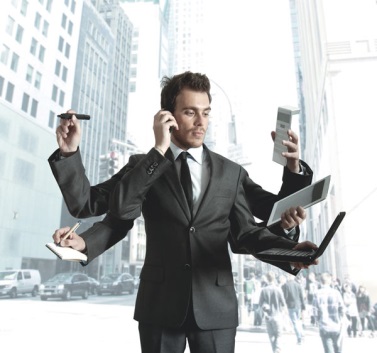 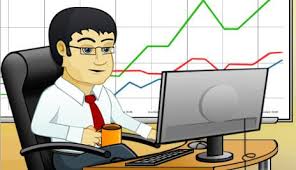 Під час розроблення фінансової стратегії визначаються її мета, часові межі (time frame), а також характер дій, що передбачаються. 
Відповідно до цих дій з’ясовується можливість досягнення мети
Цілі фінансової стратегії визначати важче, ніж загальноекономічні орієнтири. Ряд досліджень показують, що менеджери корпорацій надають перевагу таким цілям, як максимізація розмірів фірми, її економічного зростання і навіть зниження ймовірності втратити власну роботу.
Прогнозування являє собою процес оцінки майбутніх можливих економічних показників, що ґрунтується на аналізі динаміки показників за минулий період.
З цією метою використовуються два методи:
Бокса-Дженкінса, прийнятний для короткострокового прогнозування
Побудова економетричної моделі, в якій показник, що цікавить фінансового аналітика, конкретизується як ендогенний і розглядається як частина всієї системи.
Прогноз — ще не план, а тільки підготовка до його складання.
Усі прогнози детально вивчаються, в них вносяться виправлення, уточнення. Прогнози всіх відділів корпорації узгоджуються між собою. Особлива увага приділяється капітальним вкладенням, спрямованим на вирішення проблем відновлення капіталу, введення інновацій у виробництво тих товарів і послуг, де позиції корпорації на ринку сильні і є можливості їх зміцнити.
Планування являє собою процес складання програми майбутнього розвитку з визначенням конкретних економічних і фінансових цілей на майбутній період, з урахуванням можливих ризиків і заходів щодо страхування від ризиків.
Фінансове планування являє собою складний процес, що охоплює чотири стадії :
1.	Аналіз зв’язку між інвестиційними і фінансовими можливостями.
2.	Прогнозування наслідків поточних рішень з метою запобігання диспропорцій між рішеннями, що приймаються сьогодні, і тими, які потрібно буде прийняти в майбутньому.
3.	Обґрунтування обраного варіанта рішень.
4.	Оцінювання результатів, досягнутих корпорацією, порівняно з поставленими цілями.
На кожній із стадій фінансовий менеджер ставить перед собою відповідні цілі, визначає планований період, тобто термін, на який складається план.
У сучасних умовах корпорація складає довгострокові, середньострокові і поточні фінансові плани.
Довгострокове планування за своєю сутністю є прогнозуванням розвитку, воно здійснюється на період 10—15 років.
Середній термін планування — п’ять років, але в літературі називають його також довгостроковим.
Поточне (оперативне) планування розраховане на один рік наперед.
У кожному періоді планування ставляться певні цілі, завдання, визначаються методи дослідження, будуються моделі.
Найважчою проблемою є складання оптимального фінансового плану. Ні в теорії, ні в практиці немає моделі, яка б могла врахувати всі невизначеності майбутнього розвитку. Як зазначають прихильники ідеї хаосу і невизначеності, плани, складені на тривалу перспективу, приречені на провал. 
Практично нерозв’язаною проблемою є також організація контролю за втіленням фінансового плану в життя. Довгострокові фінансові плани застарівають вже в момент їх розроблення. Також важко дати оцінку діяльності корпорації на підставі показників довгострокового плану без урахування економічної кон’юнктури, яка швидко змінюється.
2. Джерела фінансування розвитку корпорації
Кінцевою метою корпорації є зростання добробуту акціонерів. У фінансових планах визначаються темпи економічного зростання, необхідні для досягнення цієї основної мети. 


Для визначення можливостей економічного зростання розраховуються два коефіцієнти: коефіцієнт внутрішнього зростання, коефіцієнт стійкого зростання.
Коефіцієнт внутрішнього зростання визначає можливості самофінансування, тобто забезпечення розвитку корпорації тільки за рахунок внутрішніх джерел, без залучення зовнішніх.

Коефіцієнт внутрішнього зростання складний, оскільки при його визначенні використані два коефіцієнти: прибутковості активів і реінвестування (капіталізації) чистого прибутку, формула для його розрахунку така:
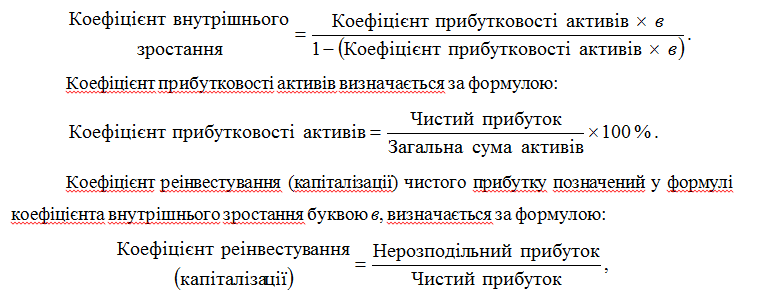 Крім коефіцієнта внутрішнього зростання, визначається також коефіцієнт стійкого зростання, що відображає максимально можливий темп економічного розвитку корпорації за рахунок внутрішніх і зовнішніх (за винятком випуску нових акцій) джерел. 
Коефіцієнт стійкого зростання також складний, оскільки для його визначення використовуються два коефіцієнти: прибутковості власного капіталу і реінвестування (капіталізації) — в. Він визначається за формулою:
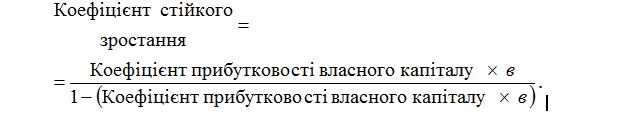 Розглянуті вище коефіцієнти залежать не тільки від прибутковості активів або капіталу, а й від коефіцієнта реінвестування, тобто від тієї частини чистого прибутку, що залишається в компанії після виплати дивідендів. Тому дивідендна політика є дуже важливим чинником у визначенні фінансування економічного зростання корпорації.
У фінансовому плануванні велике значення надається прибутковості корпорації. Обчислюються кілька показників прибутковості і кожний із них визначає ефективність використання фондів, що перебувають у розпорядженні корпорації. 
Коефіцієнти маржі прибутку визначають прибутковість продажу. 
 Перший показник — коефіцієнт валової маржі прибутку (Gross Margin), що визначається за формулою:
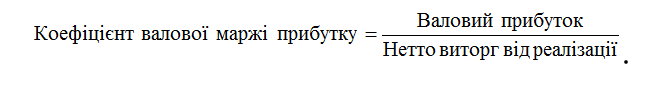 У цьому коефіцієнті використовується показник валового прибутку як різниця між нетто-виторгом від реалізації (Net operating revenues) і вартістю проданих товарів (Cost of goods sold). Другий показник — коефіцієнт операційної маржі (Operating margin) визначається за формулою.
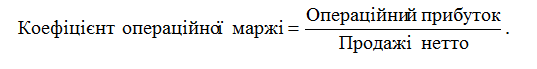 На відміну від першого показника в чисельнику використовується операційний прибуток як різниця між валовим прибутком і операційними витратами, в які входять адміністративні, загальні, а також витрати, пов’язані з продажем виробленої продукції.
Необхідно зазначити, що корпорації використовують коефіцієнти прибутковості, які враховують їх облікову і фінансову специфіку. 

У звіті корпорації використовуються два коефіцієнти прибутковості капіталу: прибутковість капіталу, вкладеного у звичайні акції (Return on common equity), і прибутковість капіталу корпорації (Return on capital):
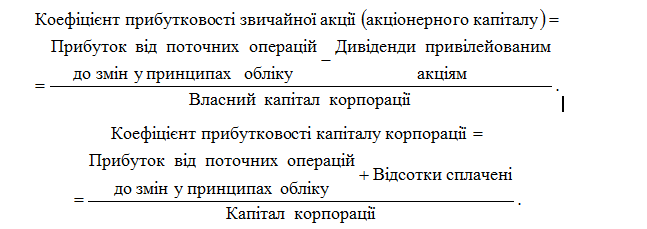 У цих коефіцієнтах капітал корпорації визначається як сума власного капіталу плюс зобов’язання, за якими корпорація платить проценти.
Фінансування розвитку, розширення виробництва здійснюється не тільки за рахунок внутрішніх, а й зовнішніх джерел. До них належать емісія зобов’язань різної форми і термінів, випуск акцій. Розрахунок зовнішніх джерел на планований фінансовий рік здійснюється за такою формулою.
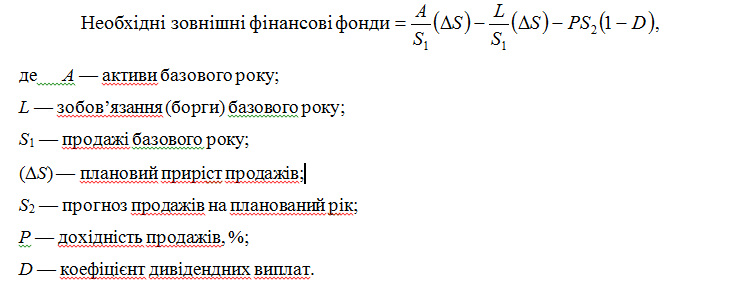 Формула складається з трьох блоків. Перший — визначає суму необхідних активів у планованому році. Другий — приріст внутрішніх джерел за рахунок приросту кредиторської заборгованості. Третій — приріст нерозподіленого прибутку. З суми необхідних активів відраховуються плановані внутрішні джерела. 

Сума, що залишилася, являє собою зовнішні джерела. З цього слід зробити висновок, що, визначаючи нову емісію корпоративних цінних паперів, фінансовий відділ корпорації повинен старанно визначити свої можливі внутрішні ресурси.
3. Методи фінансового планування
У практиці американських корпорацій заведено використовувати п’ятирічний період. Складання і виконання “п’ятирічок” є звичною справою великих американських корпорацій. Найдетальніше плануються ресурси та їх використання на перший рік п’ятирічного плану. Необхідно зазначити, що п’ятирічні плани відповідають цілям фінансової стратегії. Досягнення стратегічних цілей здійснюється поетапно, через зіставлення виконання конкретних планів на п’ять років. Для цього в окремих випадках може бути потрібно три-чотири п’ятирічки.
Фактично план складається усіма відділами, кожний з них ставить свої цілі, завдання, визначає обсяги, і тільки після цього він зводиться в єдиний консолідований план корпорації.
Фінансове планування на п’ять років передбачає складання альтернативних планів
По-перше, складається план агресивного зростання. Він включає значні капітальні вкладення, фінансування НДДКР, освоєння нових видів продукції розширення конкурентної позиції.

По-друге, складається план нормального розвитку виробництва з урахуванням розширення ринку збуту, але без загострення конкурентної боротьби.

По-третє, передбачається також складання плану зі зниженими темпами зростання, скороченням капітальних вкладень і збуту продукції.

По-четверте, за певних обставин може бути запланована ліквідація одного з підрозділів або дочірнього підприємства. У таких випадках складаються плани розформування, тобто продаж або ліквідація підрозділу іншими шляхами.
Найважливішим документом, який визначає хід складання плану, є прогноз продажів. Він є основою фінансового планування.

Відділ маркетингу, що здійснює прогнозування продажів, аналізує дані про реалізацію продукції (sales) за 5–10 попередніх років. Програма складання прогнозу передбачає такі дії.
Перша дія — аналіз руху продажів. Щорічний приріст продажів може бути нерівномірним, й економіст, що складає цей прогноз, мусить пояснити причини такої нерівномірності. 
Друга — аналіз кон’юнктури основних ринків збуту, враховуючи загальний економічний напрям розвитку, тобто фазу циклу (спад, піднесення і т.д.)..
Третя — вивчення можливостей реклами своїх товарів, можливостей виробничої кооперації, кредитних умов, що впливають на обсяг реалізації.
Четверта — аналіз інформації про вартість невиконаних замовлень. Це положення особливо важливе для продукції з тривалим виробничим циклом.
П’ята — аналіз тенденції в русі нових замовлень на продукцію корпорації.
І, нарешті, шоста дія полягає в розрахунку продажів, що передбачаються за окремими товарними групами і в цілому по корпорації.
Особливість фінансового планування в ринковій економіці полягає в тому, що всі показники визначаються на основі прогнозу продажів, а не виробничих потужностей. Від суми передбачуваних продажів визначаються усі фінансові показники корпорації на наступний фінансовий рік: активи, капітал, зобов’язання, рух грошових потоків, зміни у власному капіталі та інші показники. 

На основі прогнозу продажів фінансовий відділ складає гіпотетичні (лат. pro forma — формальні або заради форми) фінансові документи: баланс комерційної діяльності, звіт про прибутки та збитки, звіт про зміни у капіталі, звіт про зміни фінансової позиції.
Формальний баланс корпорації складаються методом визначення відсоткового співвідношення з продажем. Він ґрунтується на тому, що на рух активів корпорації впливають зміни в обсязі реалізації. При зменшенні обсягу продажів і, навпаки, при його зростанні виникає необхідність у збільшенні суми активів. 

Використання методу відсотків передбачає диференціацію активів. Необхідно виділити активи, на які впливають зміни в обсязі продажів, вони називаються спонтанними, й активи незалежні від цих змін. Більша частина активів залежить від обсягу продажів, наприклад дебіторська заборгованість, товарно-матеріальні запаси. 

Вони прямо пов’язані зі зменшенням або збільшенням продажів. Відбуваються зміни і в зобов’язаннях. Так, збільшення кількості зайнятих призведе до зростання статті “нарахована, але не виплачена заробітна плата”, зросте також сума “нарахованих податків” через збільшення податкової бази. Однак зміни таких статей пасивів, як заборгованість за облігаціями і поточними цінними паперами, звичайними акціями, відбуваються не автоматично.
4. Фінансовий план
Фінансовий план є результатом тривалого процесу прогнозування і планування комерційної та фінансової діяльності акціонерного товариства. Його можна визначити як внутрішній нормативний документ, що окреслює майбутній економічний розвиток корпорації.
Фінансовий план на майбутній фінансовий рік великих корпорацій являє собою досить важкий том, що складається з ряду відокремлених, але тісно пов’язаних між собою документів. Кожний із них відбиває спеціальний напрям розвитку, головними з них є:
- прогноз продажів;
- pro forma баланс;
- pro forma звіт про прибуток;
- pro forma звіт про зміну фінансової позиції;
- pro forma звіт про зміну в капіталі корпорації;
- план зовнішнього фінансування;
- бюджет капітальних вкладень;
- бюджет грошових надходжень і витрат (касовий план).
Крім основних документів, можуть складатися інші, наприклад програма пенсійного фонду, програма фундаментальних наукових досліджень та ін. 

У кожному з документів будуть визначені основні цілі розвитку і поставлені відповідні завдання, обґрунтовуються майбутні витрати, визначаються джерела їх фінансування, основні цілі розвитку тощо.
Усі документи плану між собою взаємозалежні
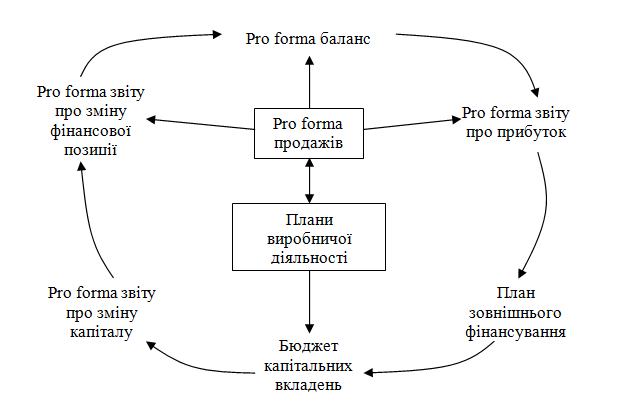